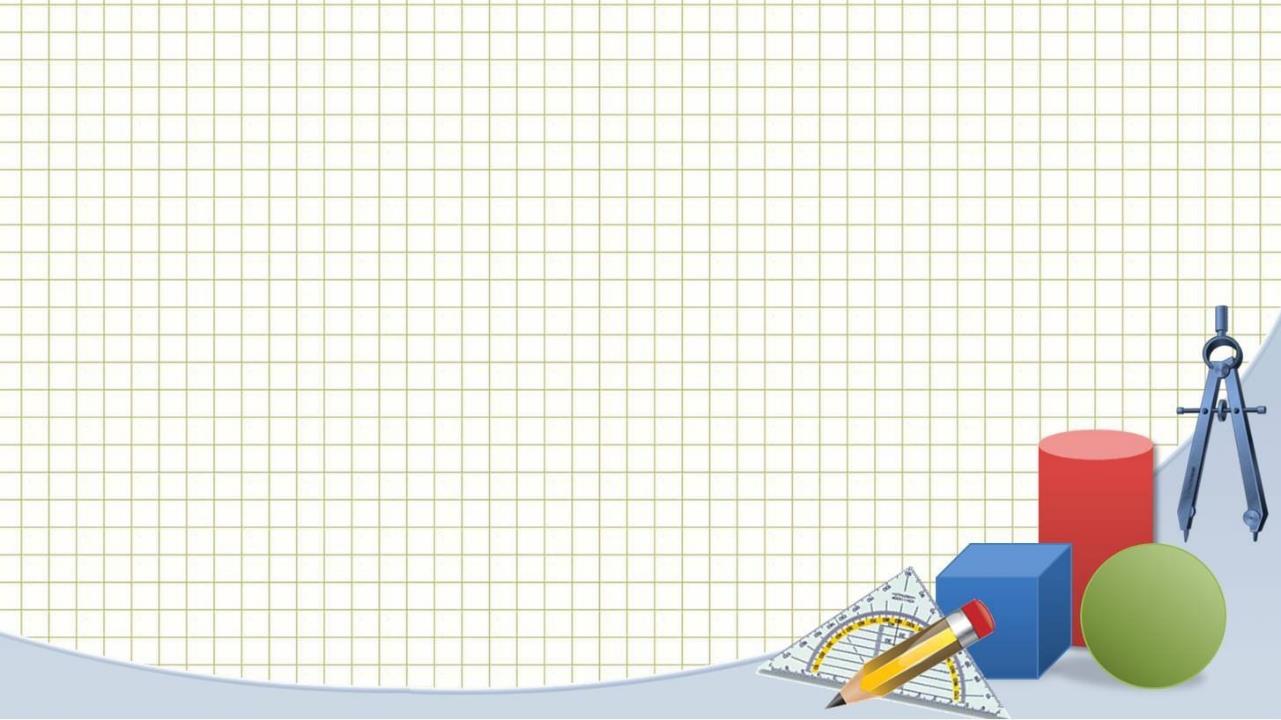 Геометрия в природе
Групповой исследовательский проект
Худынцева Екатерина
Коротков Антон
Ноговицына Милана
учащиеся 1-го класса
МОКУ Фабричной ООШ пгт Лальск
Лузского муниципального округа
Кировской области
Руководитель
Пластинина Галина Григорьевна
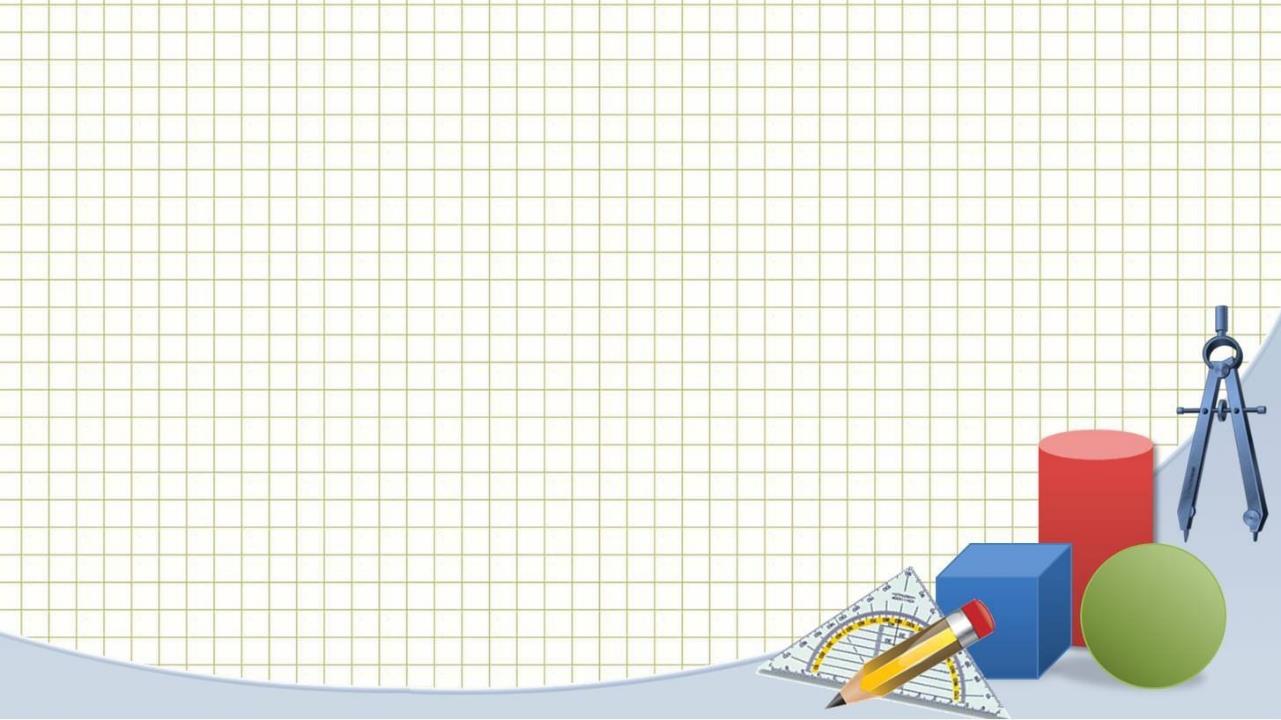 Тема исследования: Природные объекты 
(кристаллы поваренной соли, семена растений, крупа)
Цель исследования: исследовать и выделить основные геометрические фигуры в природе, поиск их в природных объектах
Задачи исследования:
-выделить основные геометрические фигуры;
-провести исследование природных объектов с целью определения их геометрических форм.
-проанализировать и систематизировать полученные результаты, создать продукт (презентацию)
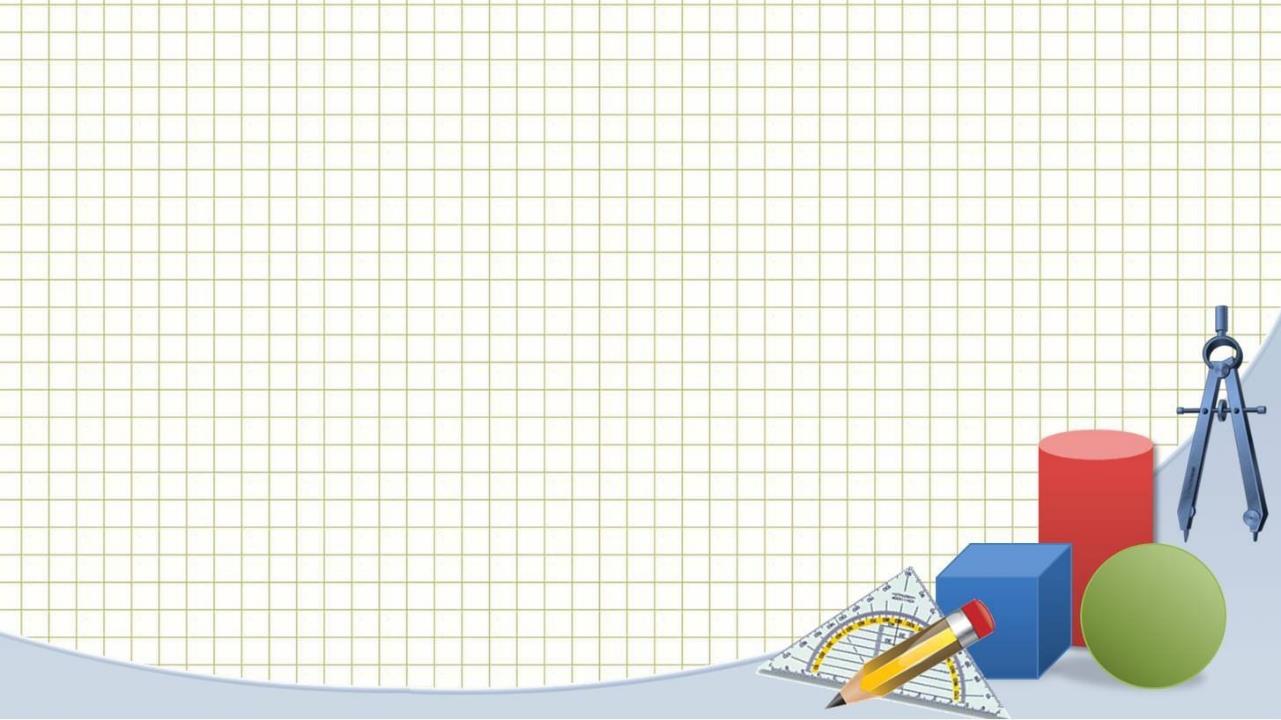 Предмет исследования: очень маленькие природные объекты
Гипотеза: предположим, что очень маленькие природные объекты имеют форму геометрических фигур.
Практическая значимость: наши исследования могут быть использованы на уроках математики, во внеурочной деятельности.
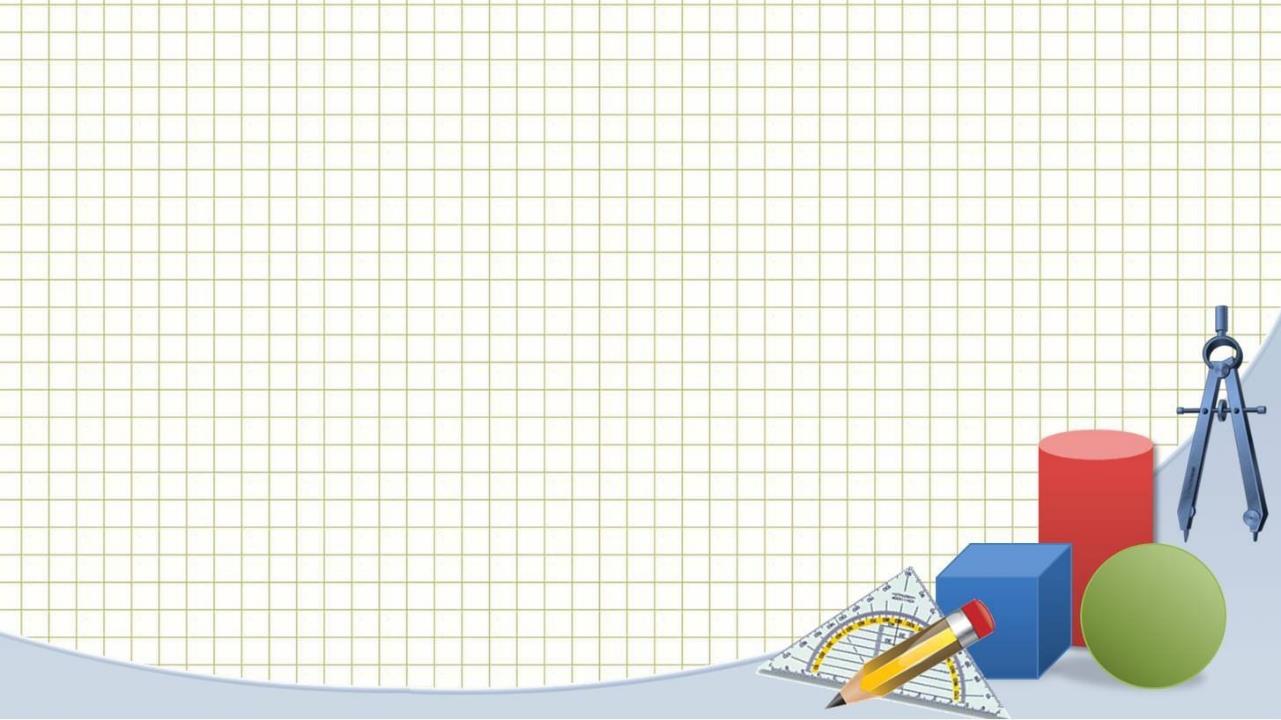 Методы исследования: рассмотреть природные объекты в цифровой микроскоп, получить информацию в интернете, обобщить и систематизировать полученные данные.
Оборудование для проведения исследования
Цифровой микроскоп, компьютер, соль поваренная, крупа, семена цветов.
Планирование исследовательской деятельности:
- обзор информации
- проведение опыта №1 «Кристаллы соли»
- проведение опыта №2 «Семена растений»
- проведение опыта №3 «Крупа»
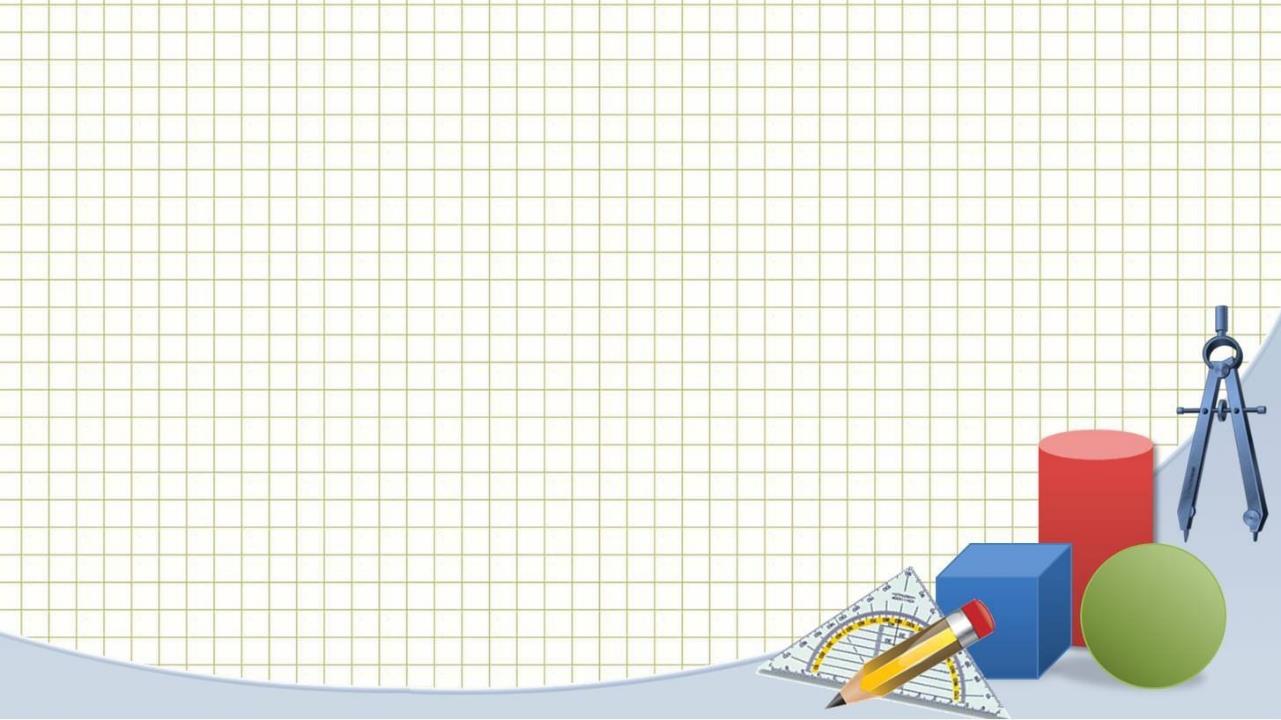 Природа говорит языком математики: 
буквы этого языка – круги, треугольники
 и иные математические фигуры. 
Галилей
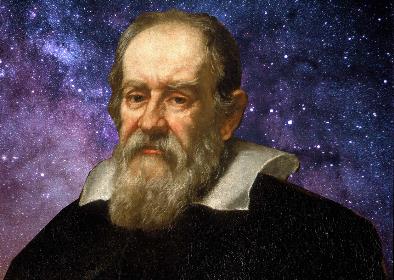 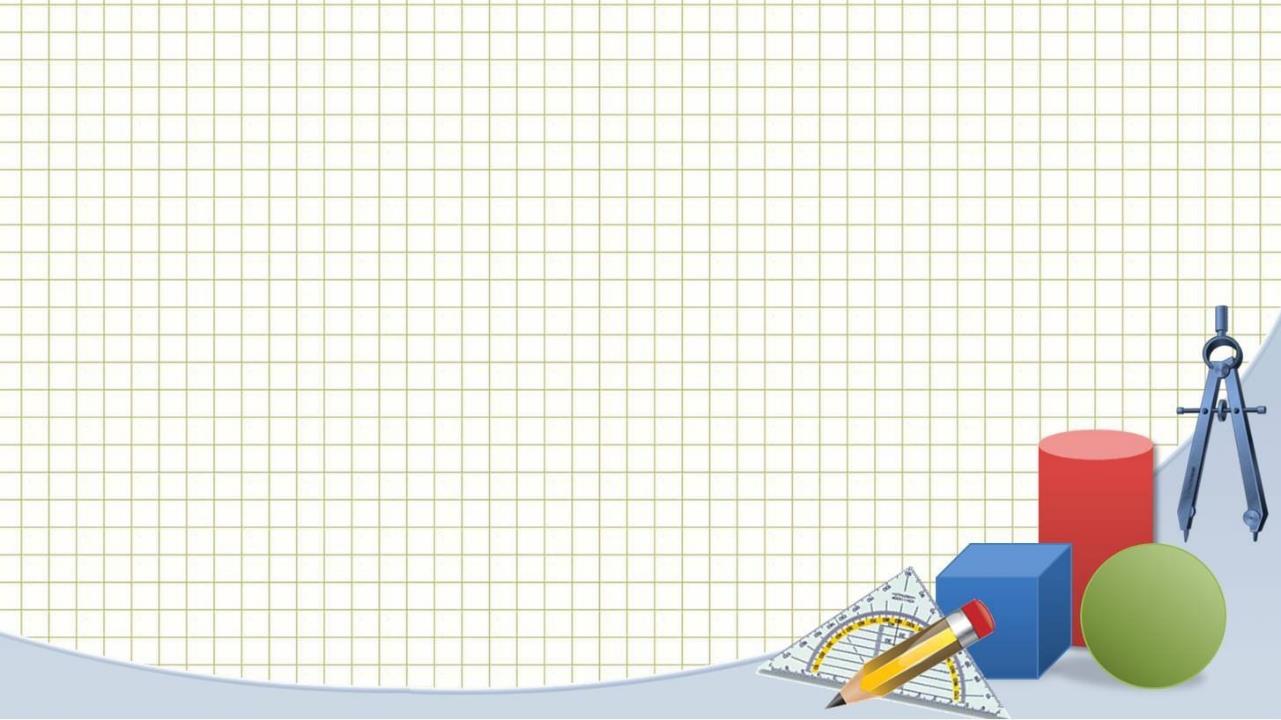 C первого класса на уроках математики знакомимся с различными геометрическими фигурами (квадрат, прямоугольник, многоугольник, треугольник, линия, отрезок).
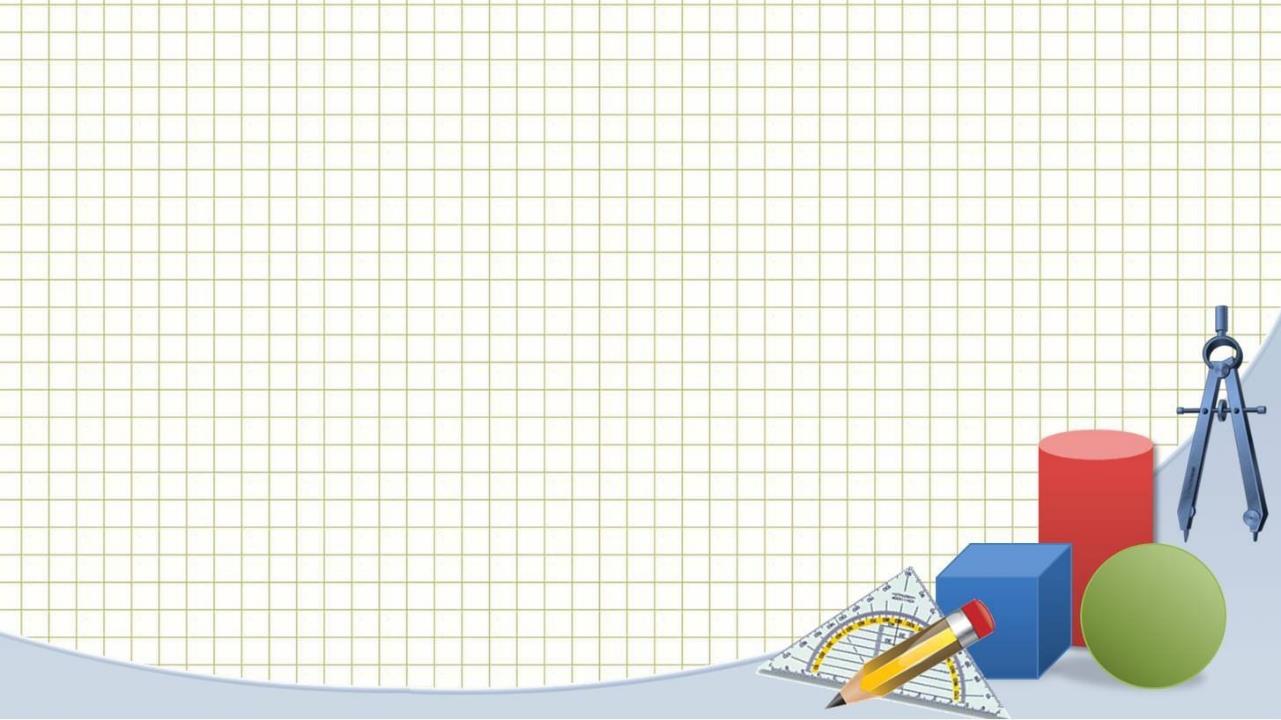 Вопросы
-Что такое геометрия?
-Имеют ли геометрическую форму природные объекты очень маленького размера
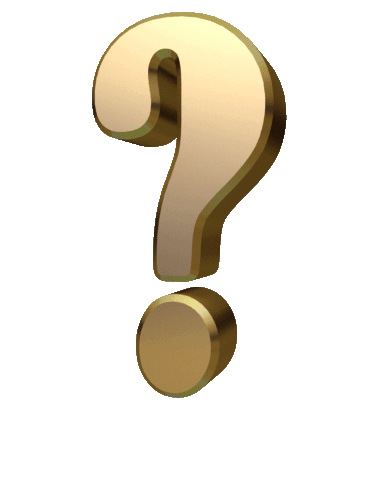 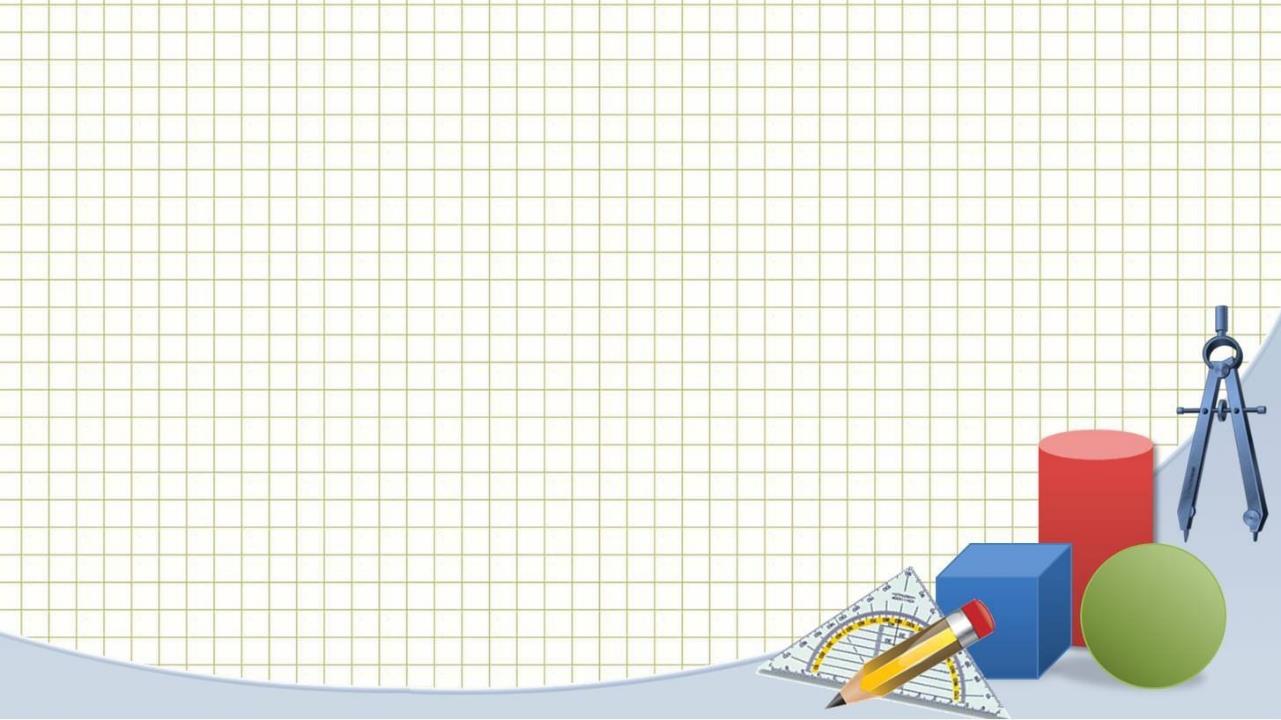 Геометрия – это наука о разных геометрических фигурах и формах.
Вокруг нас очень много природных объектов, которые имеют форму геометрических фигур.
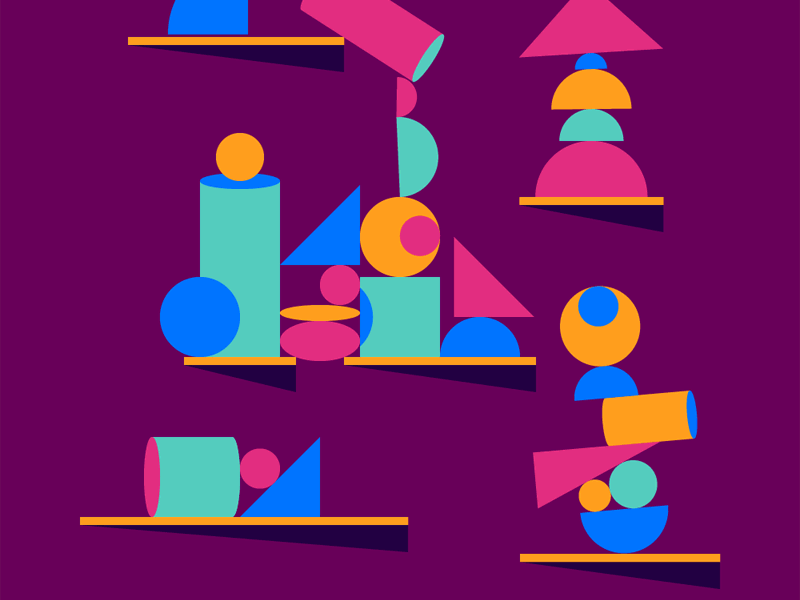 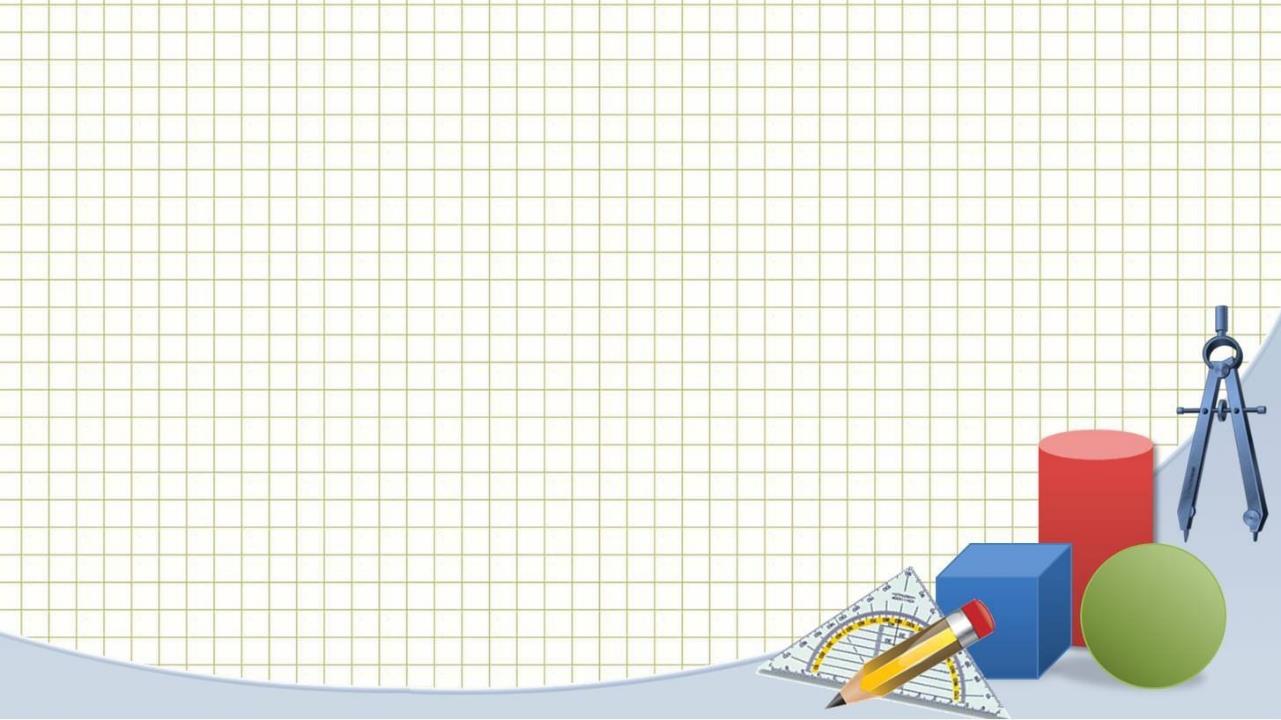 Обзор информации.
Достоверно известно, что геометрические знания применялись ещё в Древнем Египте. Около 2900 лет до нашей эры была построена первая египетская пирамида. Знание геометрии было необходимо для построения пирамид, которые состояли из квадратного основания и треугольных граней.
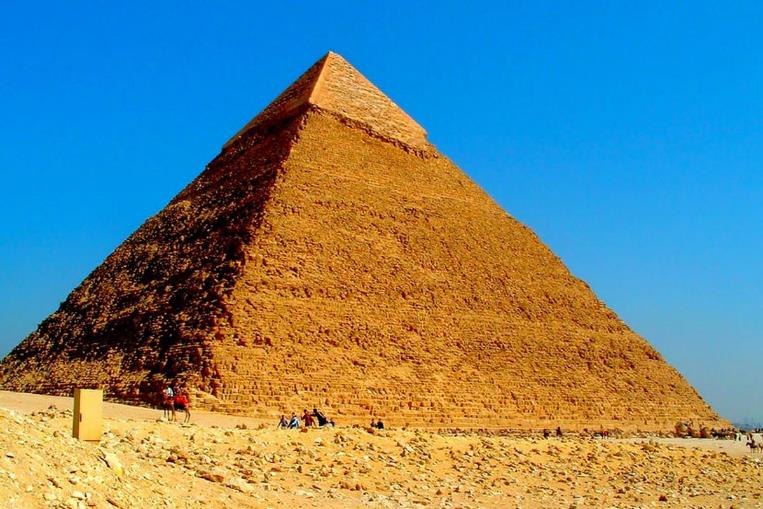 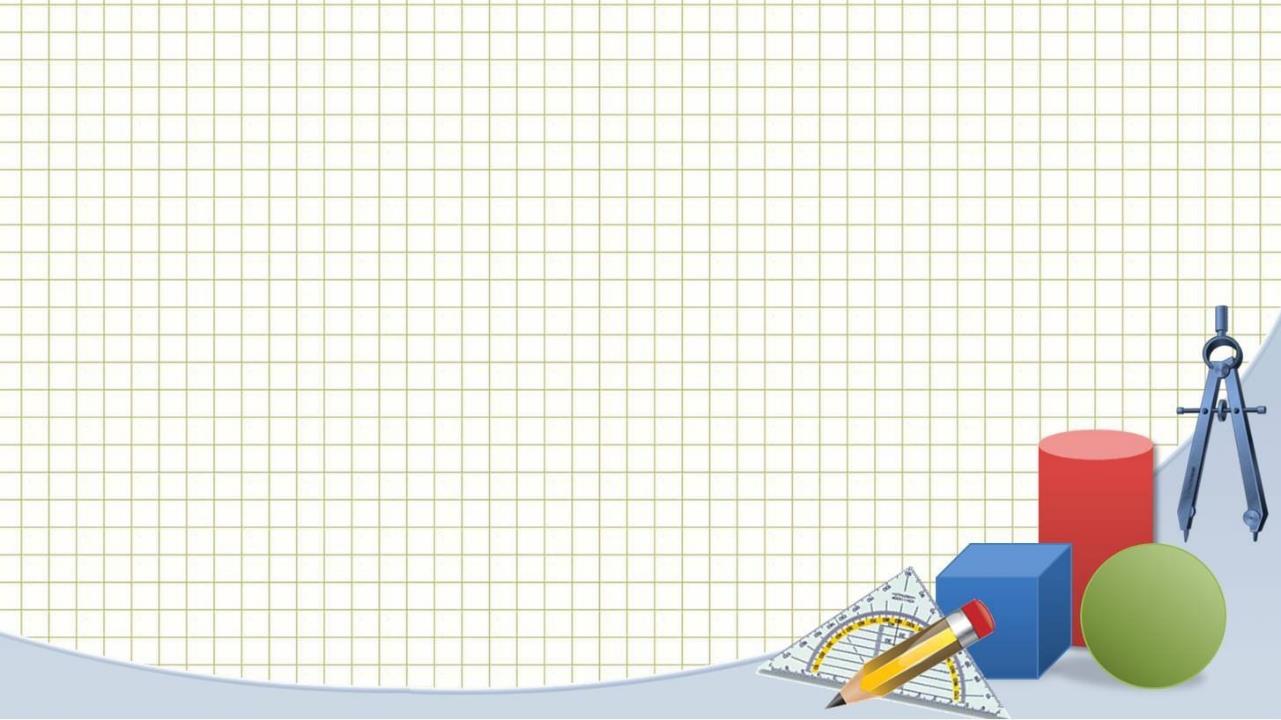 ЕВКЛИД 
(ок. 325 г. до нашей эры)
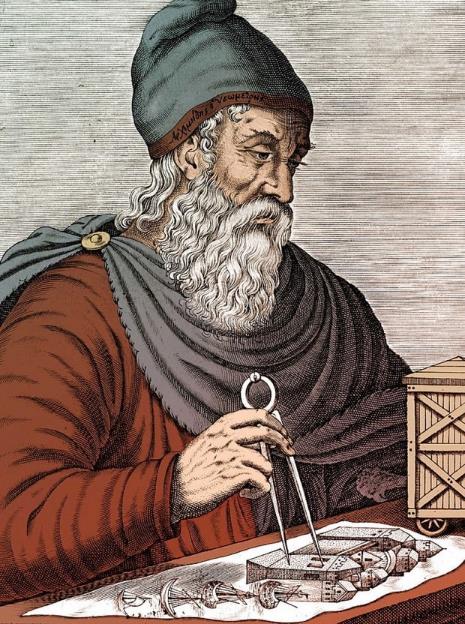 Знаменитый ученый Древней Греции.
Предположительно родился в Александрии, учился в Афинах.
Вернувшись в родной город основал в нем научную школу.
Кроме математики, занимался оптикой и музыкой.
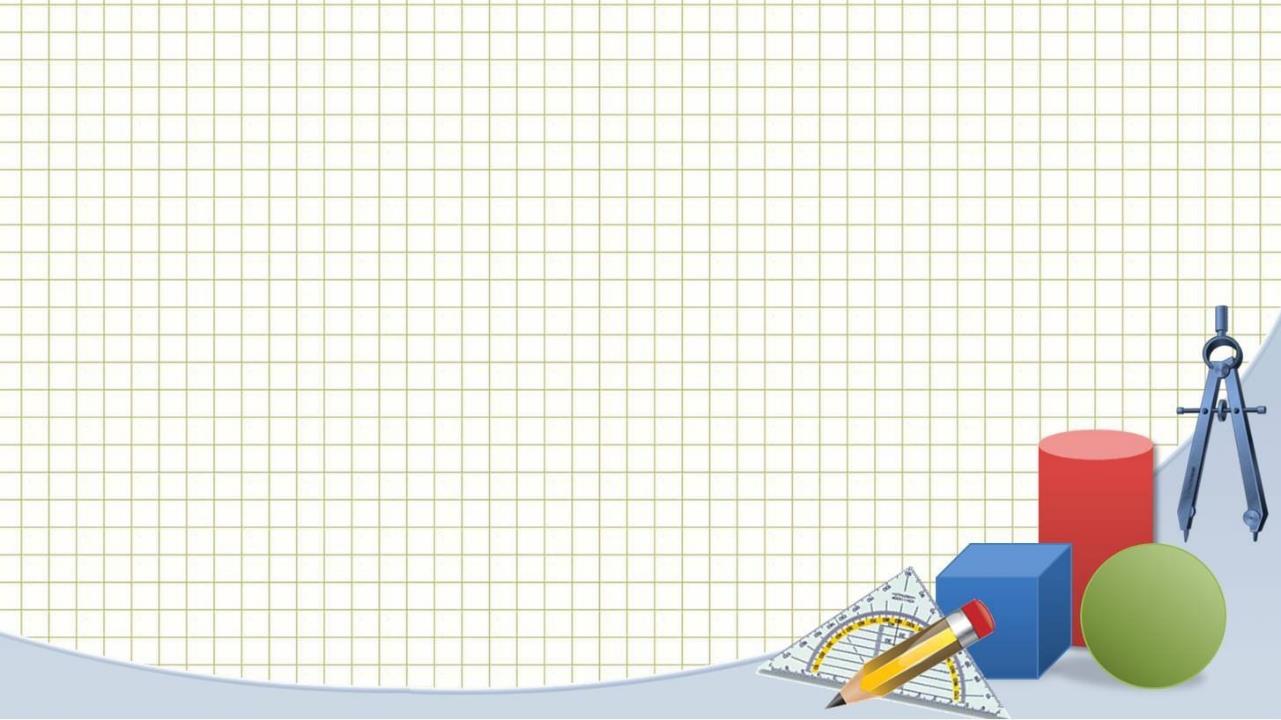 Геометрия в природе
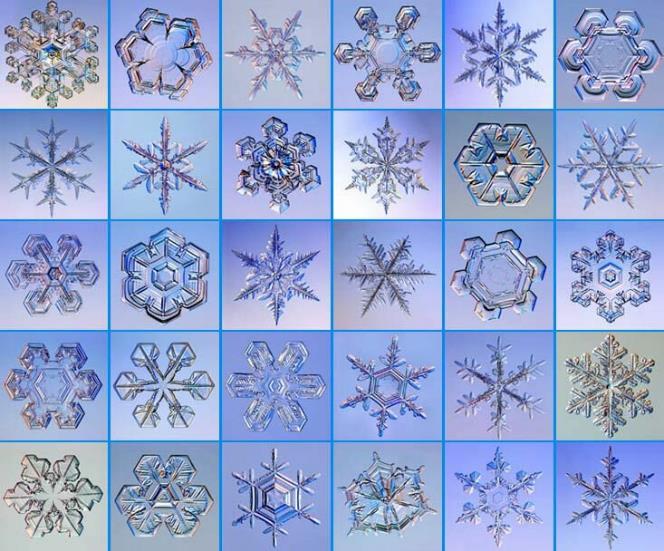 Снежинки имеют разнообразные геометрические фигуры
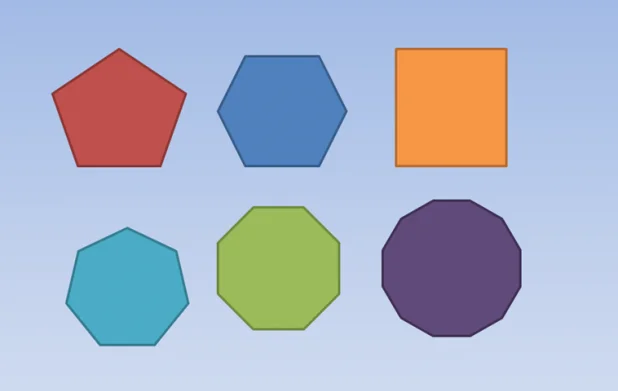 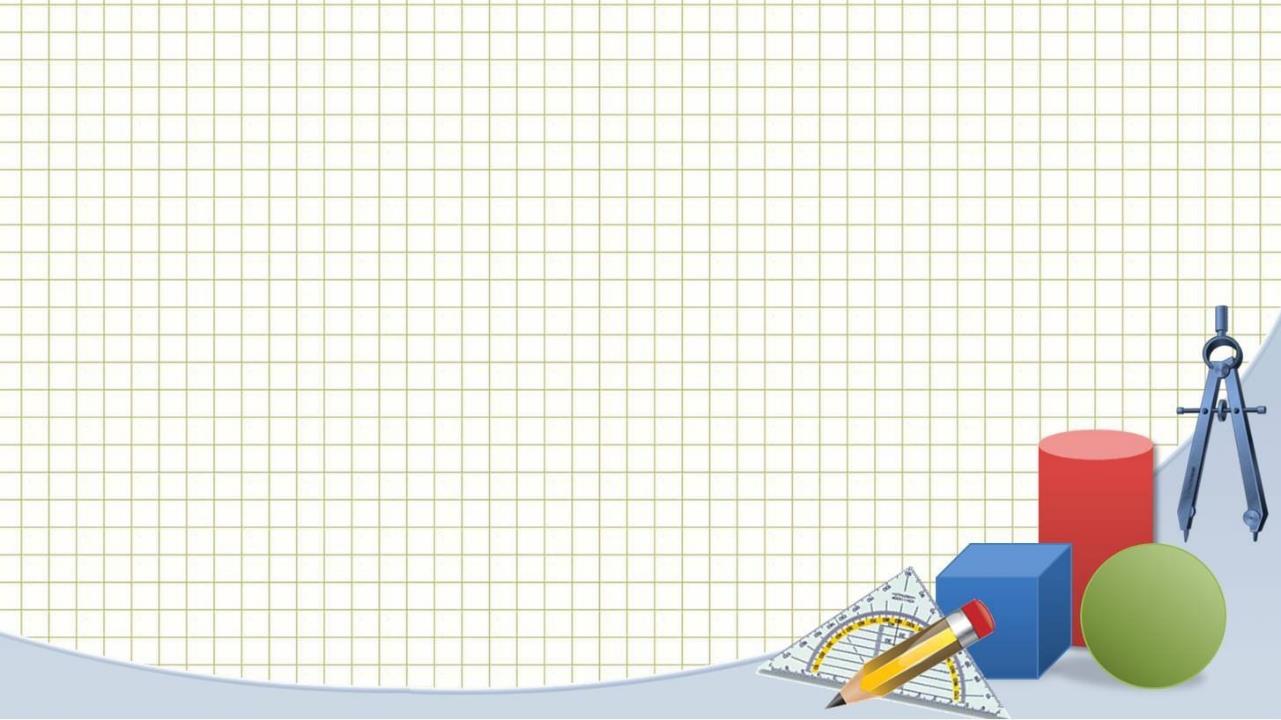 Геометрия в природе
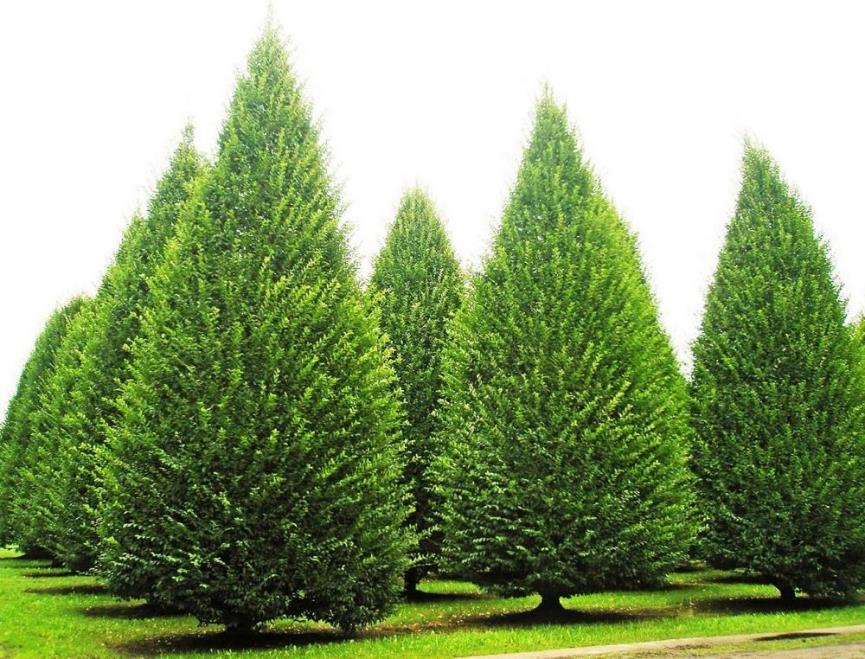 Деревья имеют форму конуса
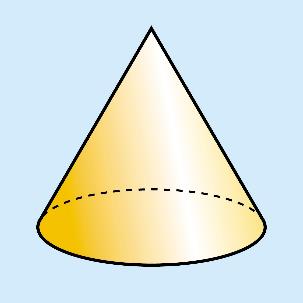 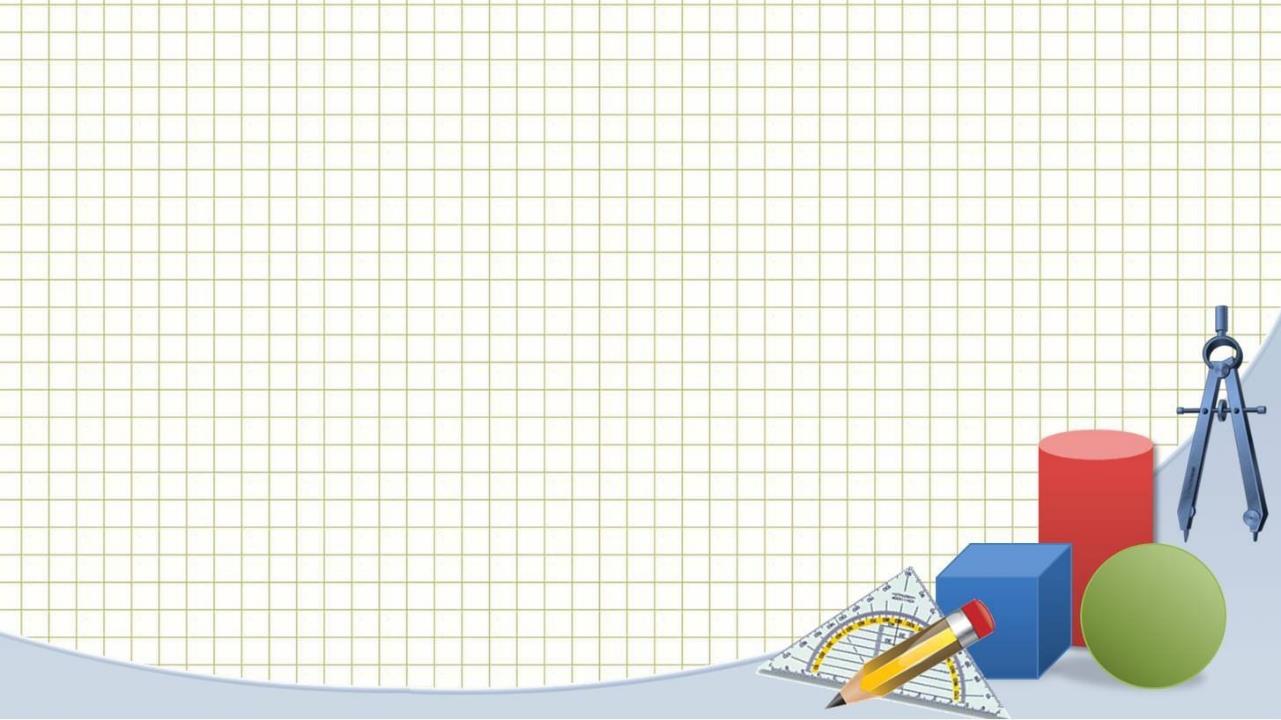 Геометрия в природе
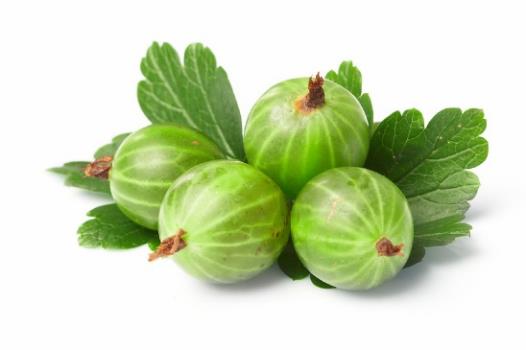 Ягоды имеют форму шара
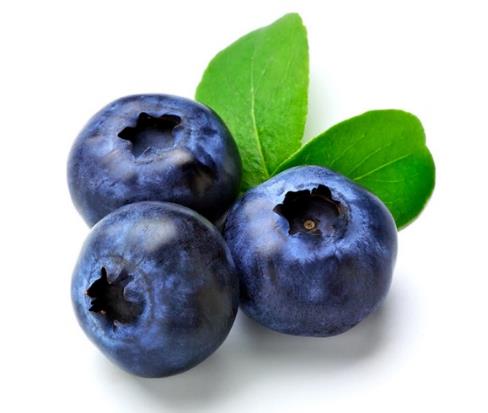 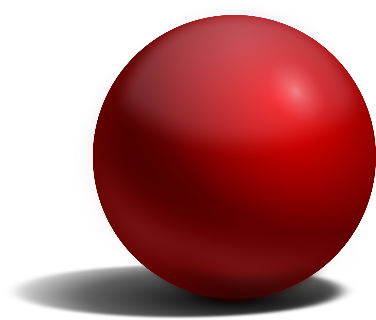 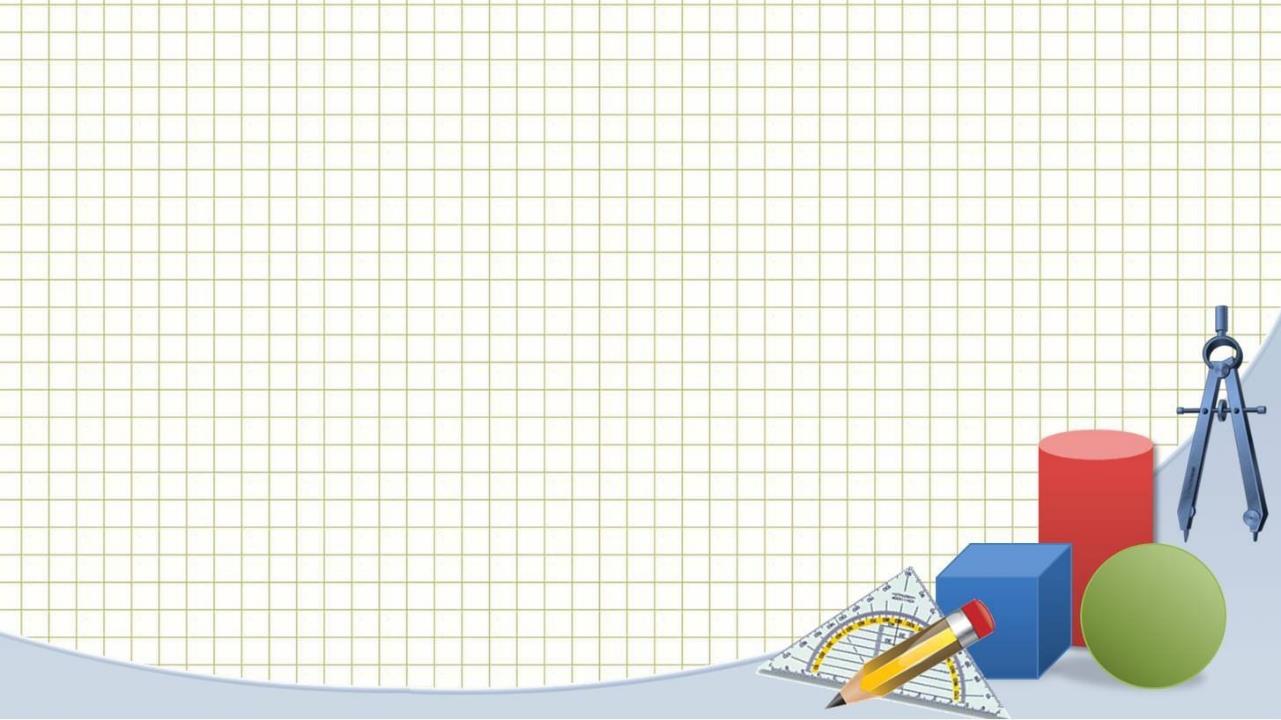 Геометрия в природе
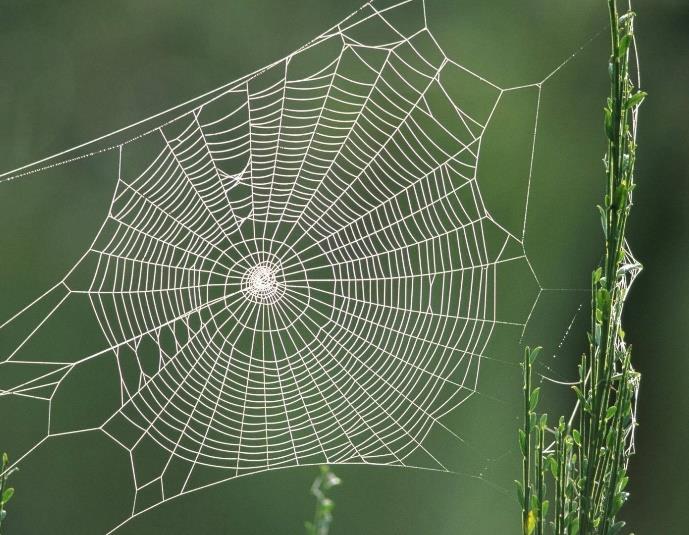 Спирально плетет свою паутину паук
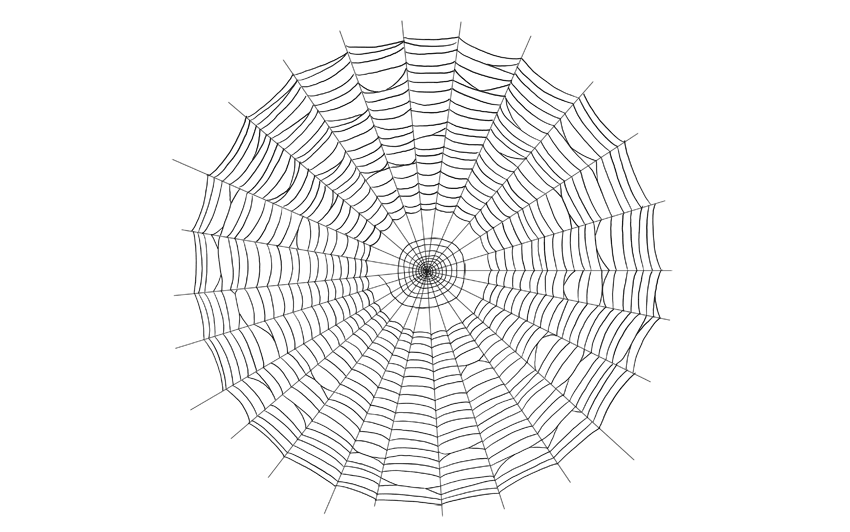 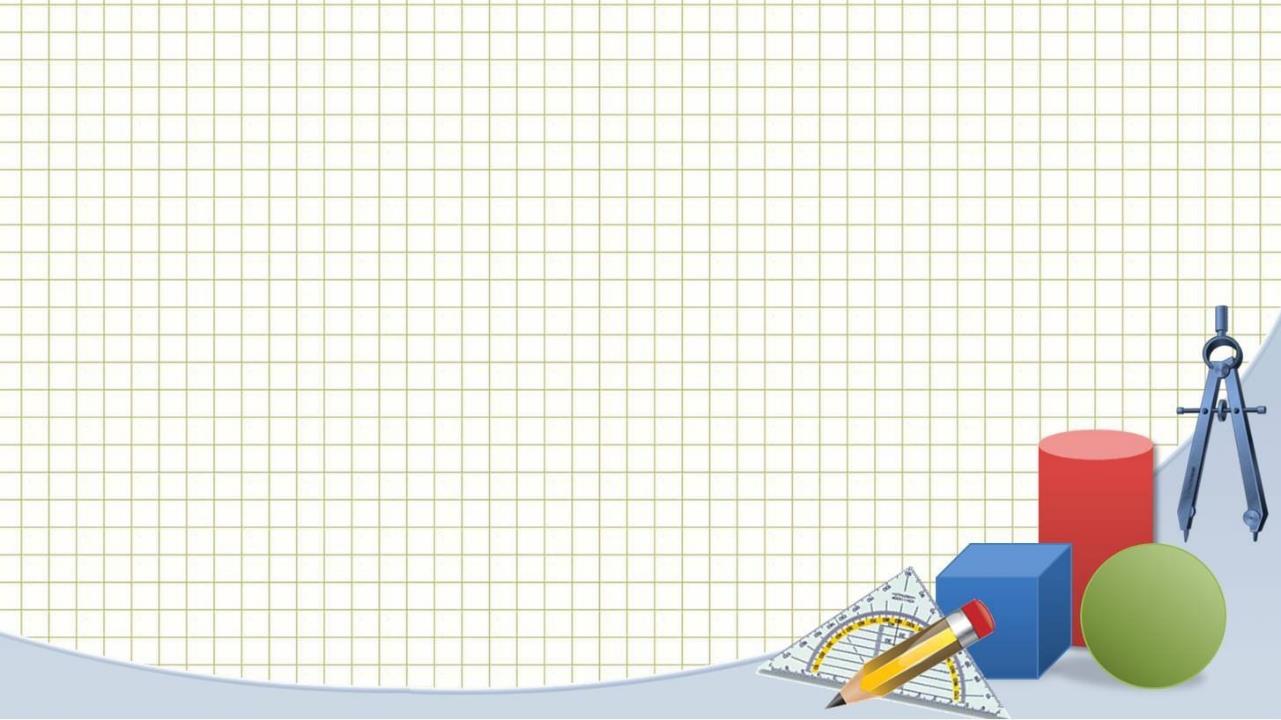 Геометрия в природе
Пчёлы строят свои соты из шестиугольников.
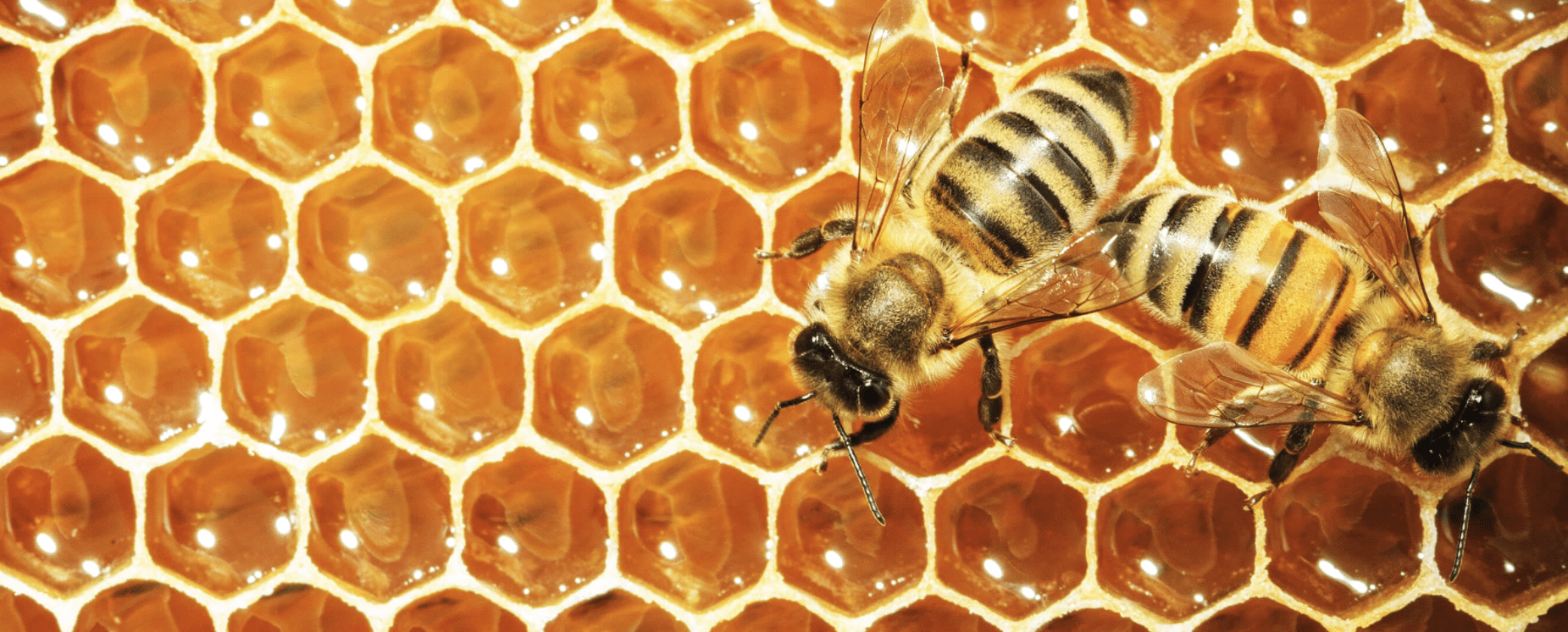 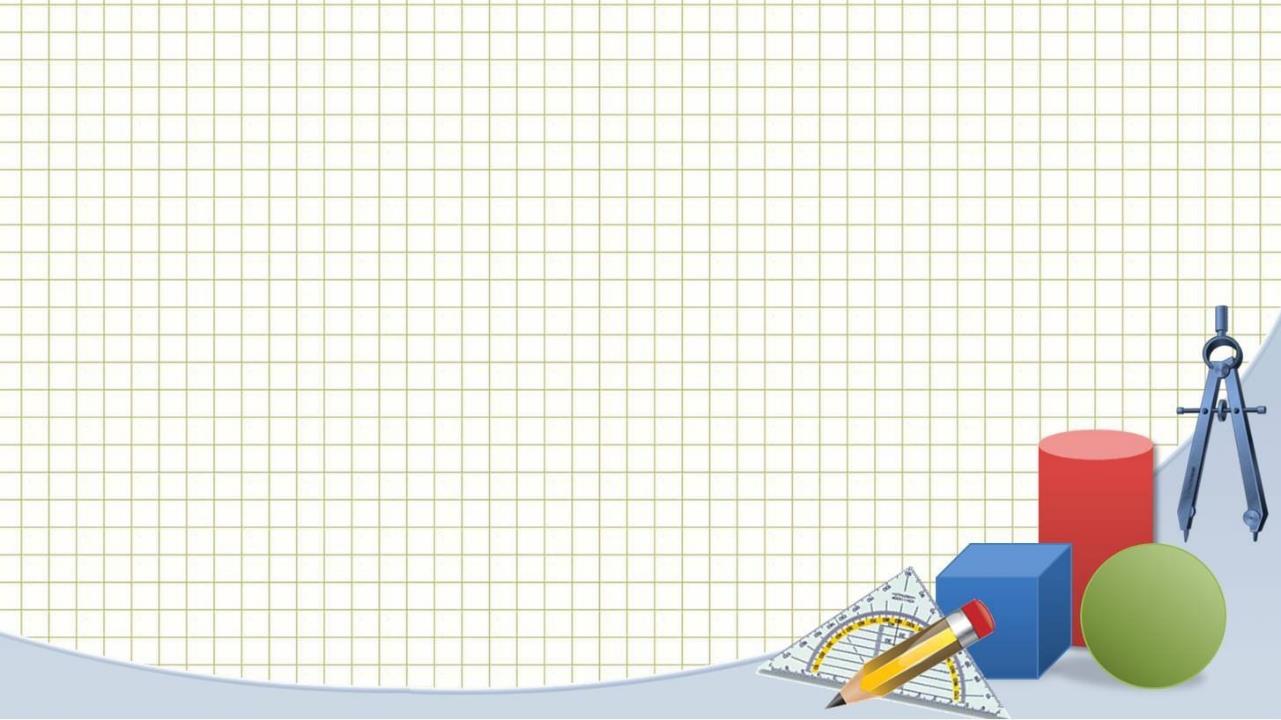 Опыт №1
Опыты исследовательской деятельности
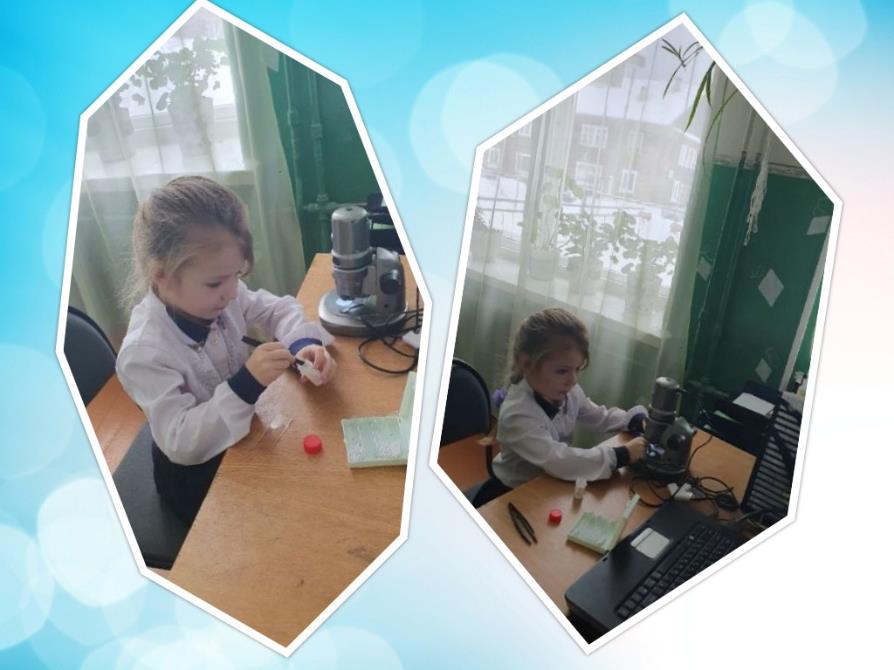 Рассмотреть кристаллы соли
Цель: на основе проведенного опыта рассмотреть кристаллы поваренной соли и убедиться, что кристаллы соли имеют форму куба.
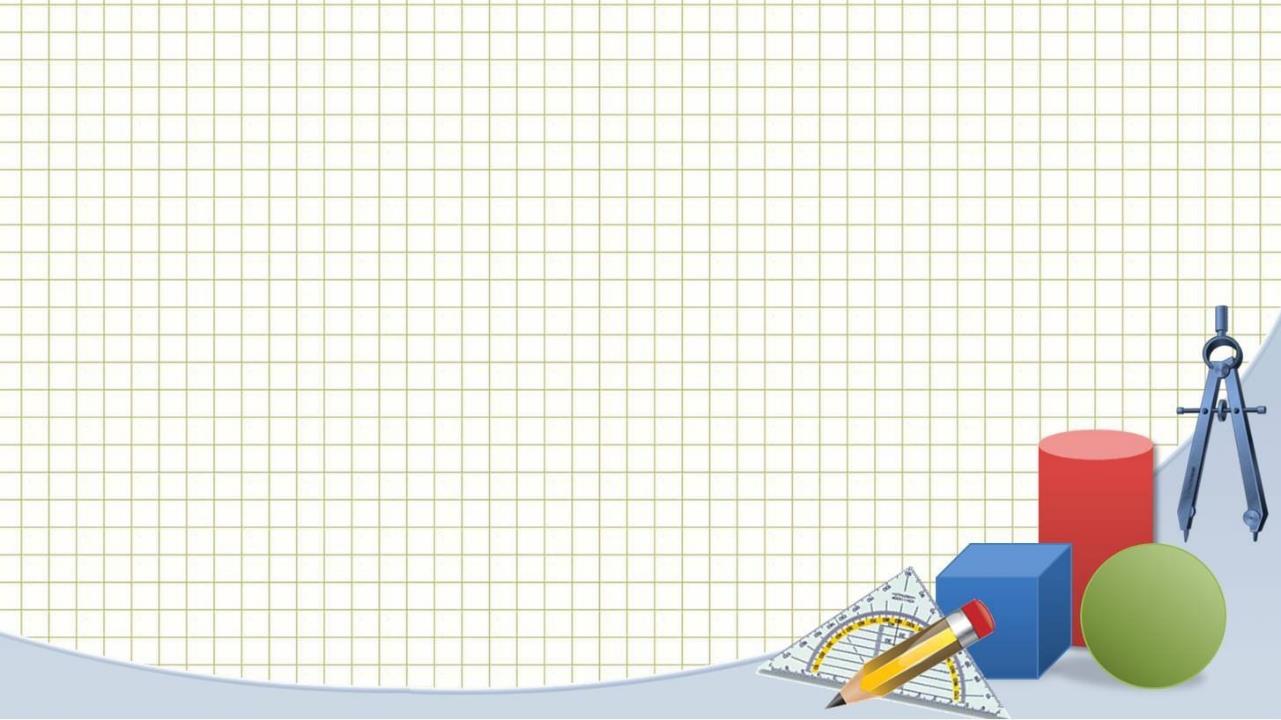 Опыты исследовательской деятельности
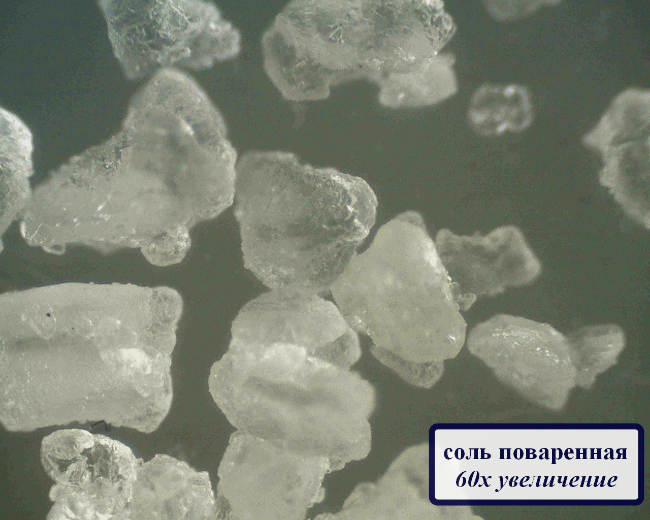 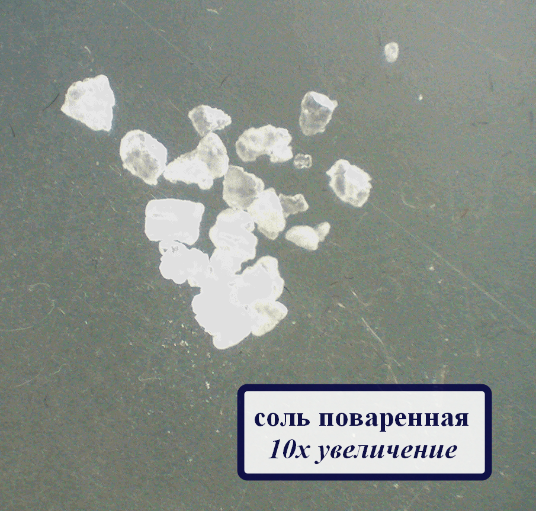 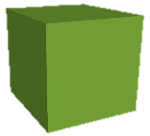 Вывод: Поваренная соль состоит из кристаллов в форме куба.
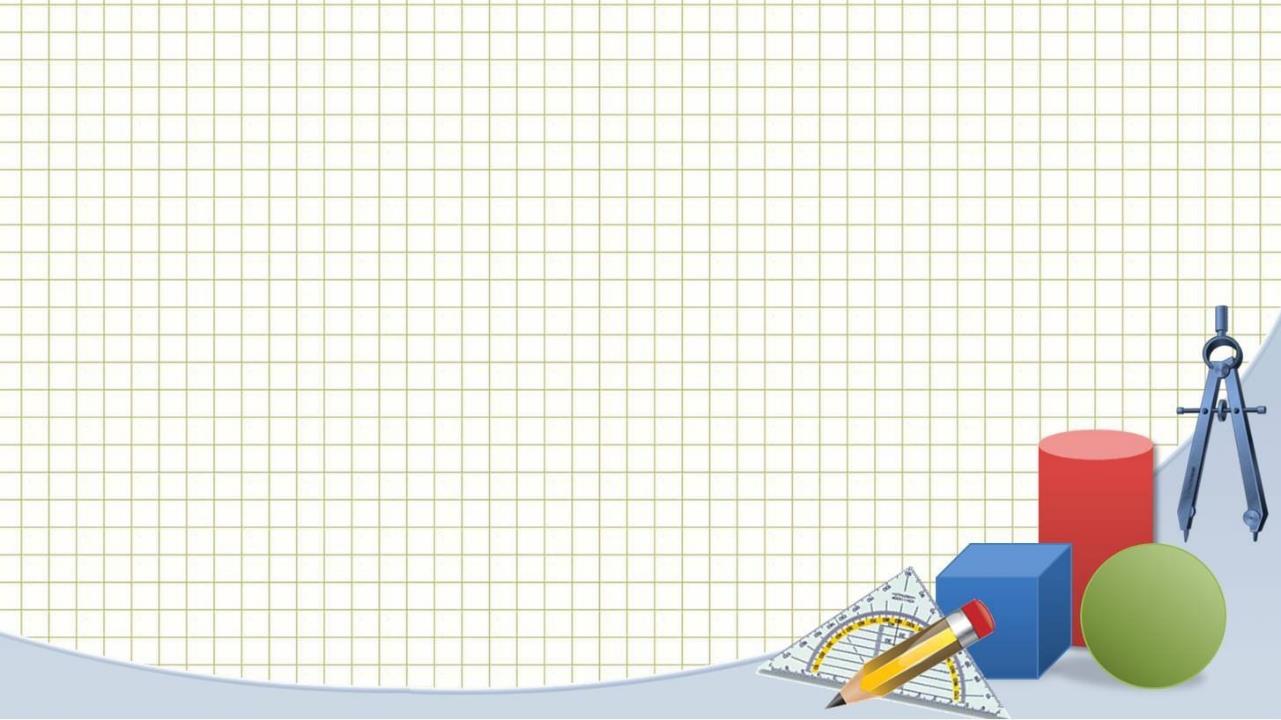 Опыты исследовательской деятельности
Опыт №2
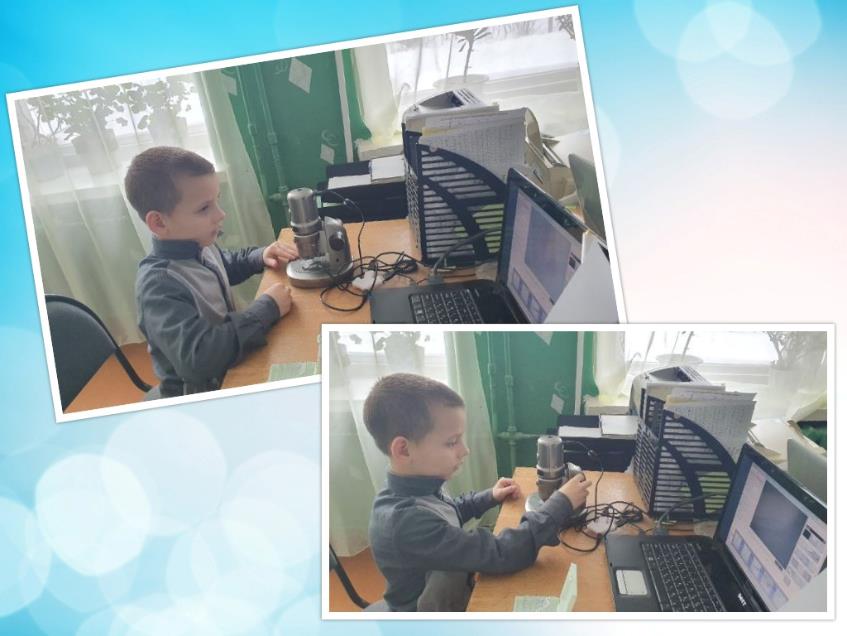 Рассмотреть крупинки пшена
Цель: на основе проведенного опыта убедиться, что крупинки пшена имеют форму шара
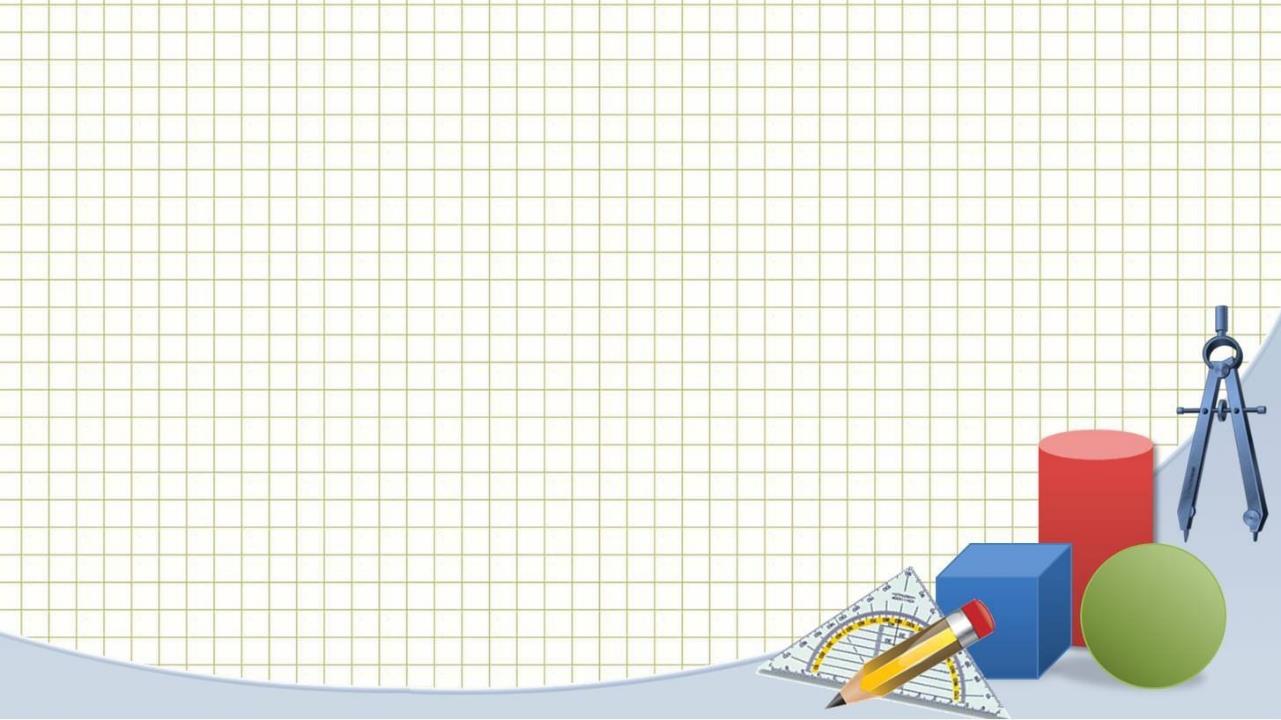 Опыты исследовательской деятельности
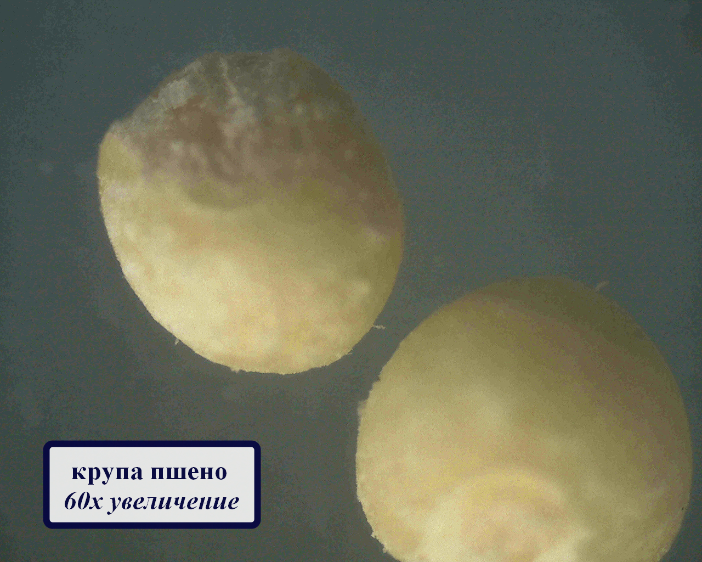 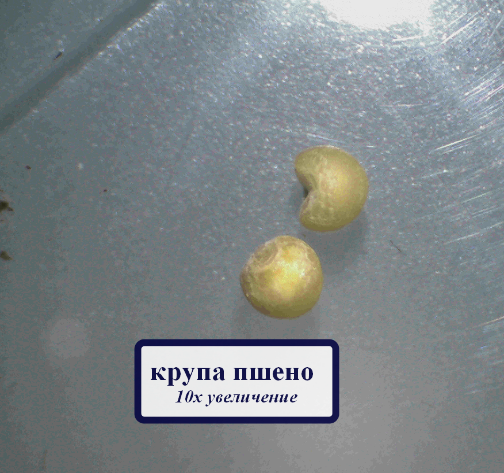 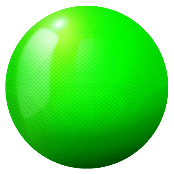 Вывод: крупинки пшена имеют шаровидную форму
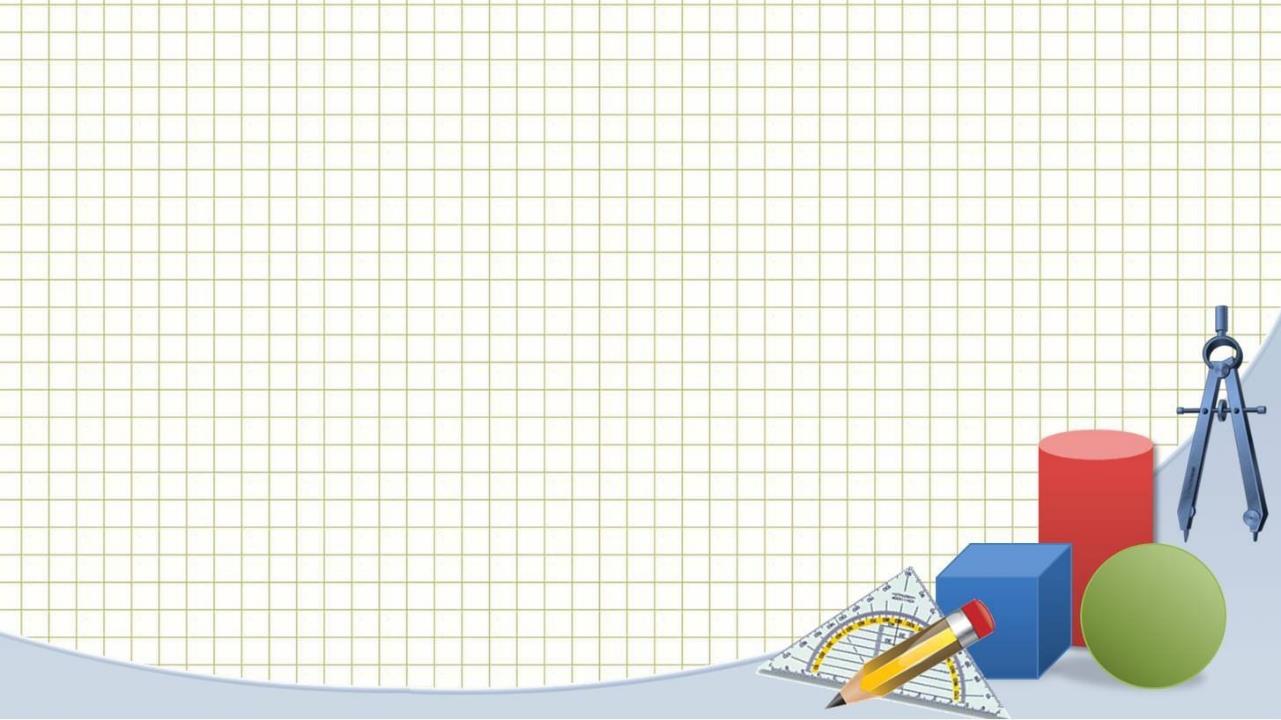 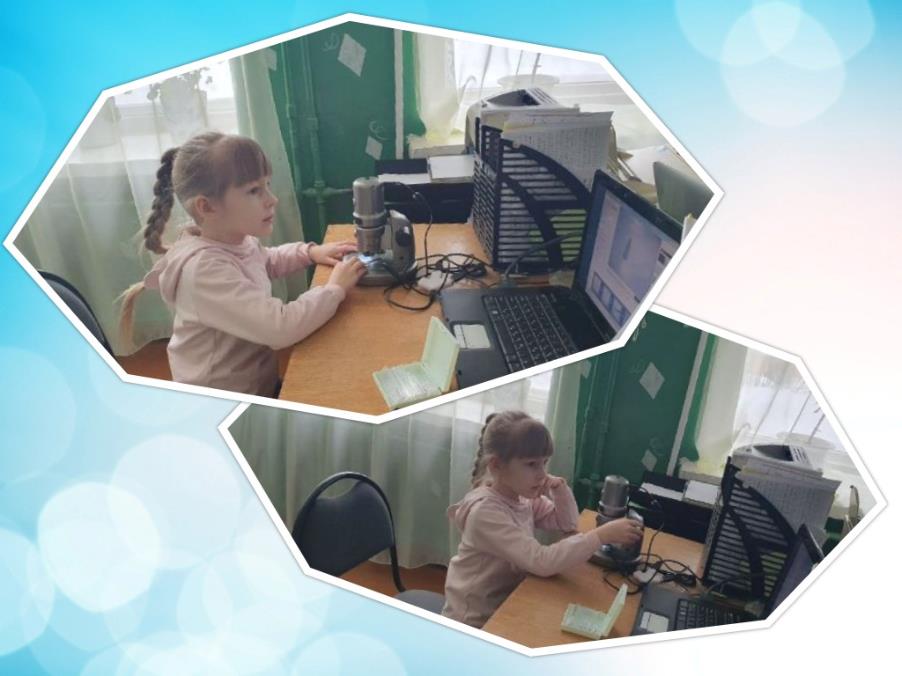 Опыты исследовательской деятельности
Опыт №3
Рассмотреть семена цветов петуньи
Цель: на основе проведенного опыта убедиться, что  семена петуньи имеют  форму конуса
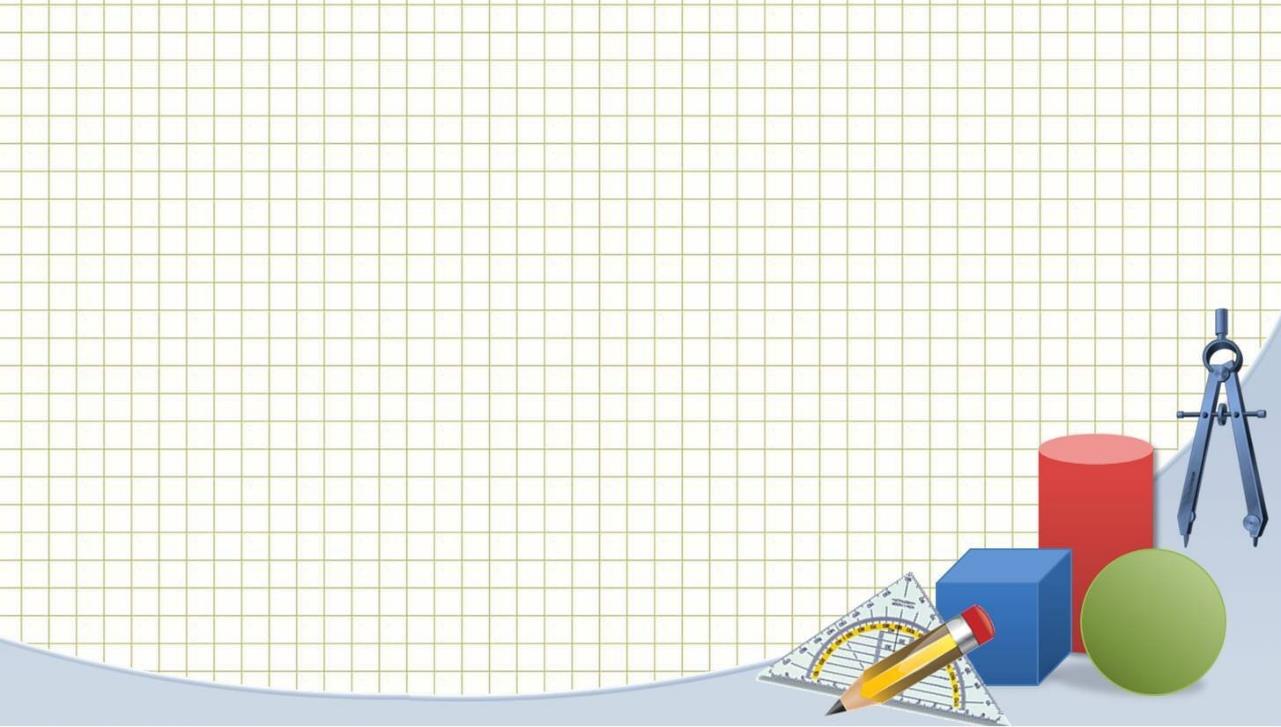 Опыты исследовательской деятельности
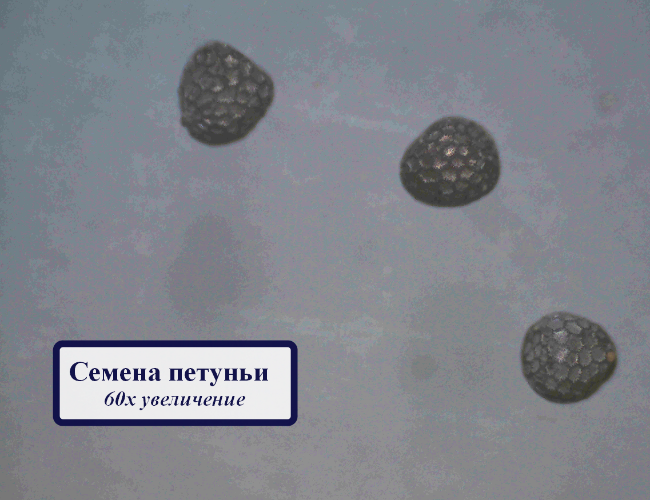 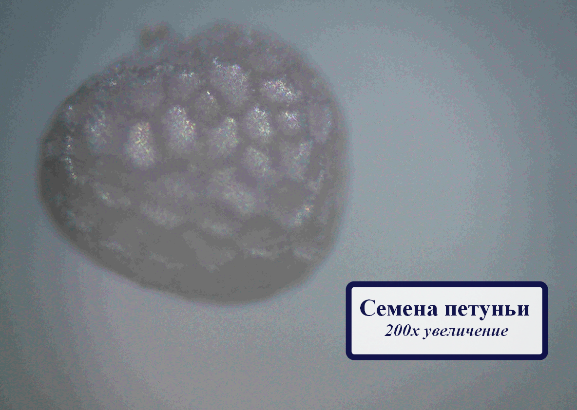 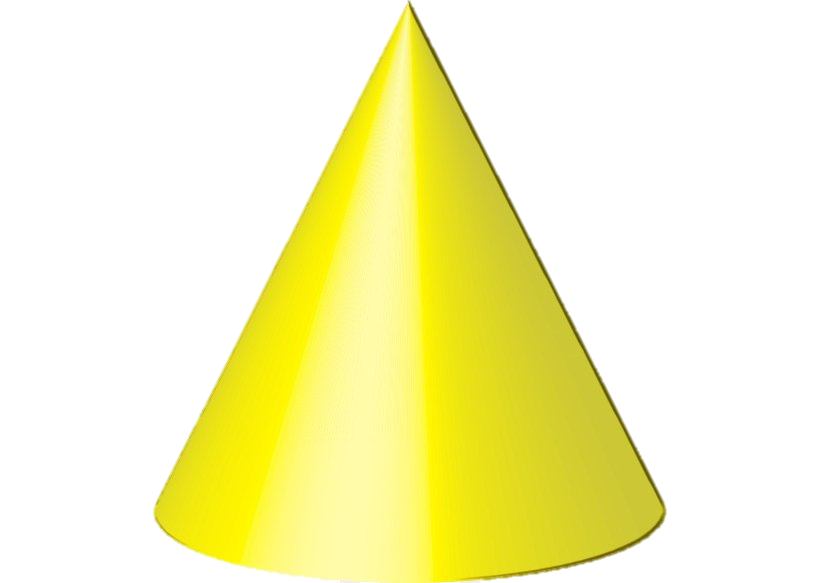 Вывод: Семена петуньи имеют конусовидную форму
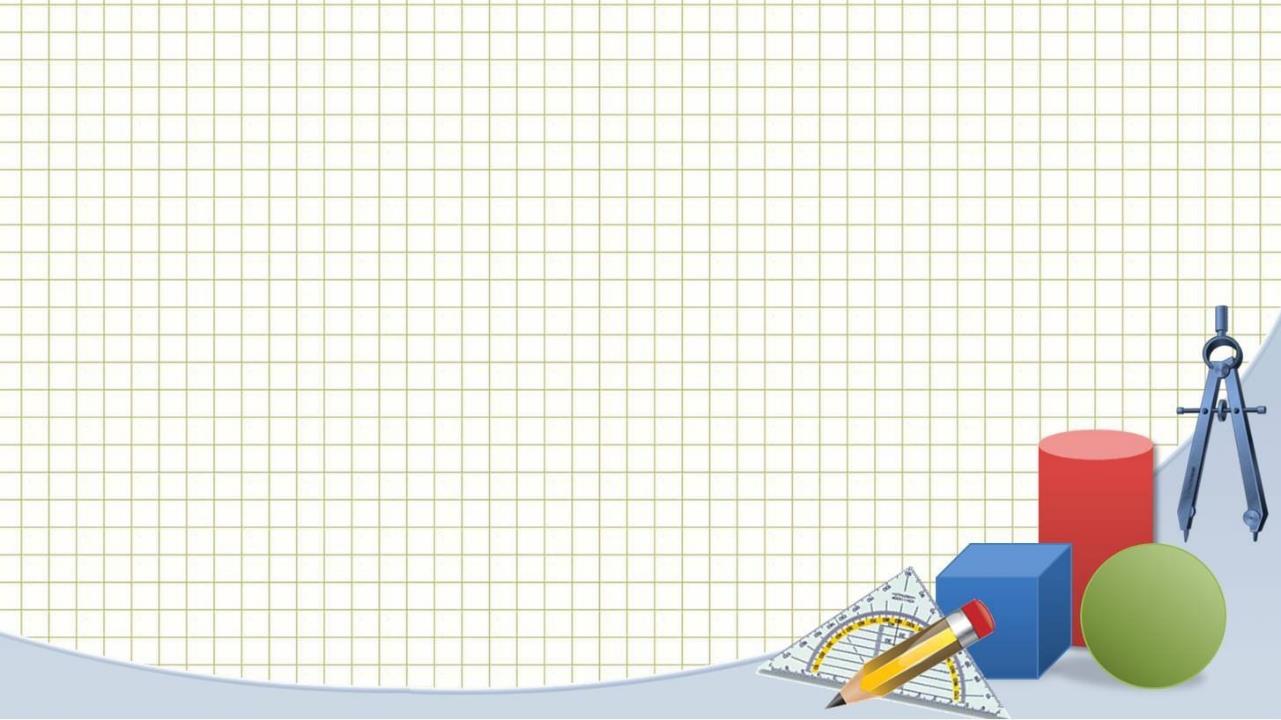 Заключение.
Из всех увиденных нами предметов можно сделать  выводы, что: геометрия является неотъемлемой частью нашего мира и ее геометрические фигуры присутствуют  в очень маленьких природных объектах.
Поэтому изучение геометрии - это важный этап в учебном процессе
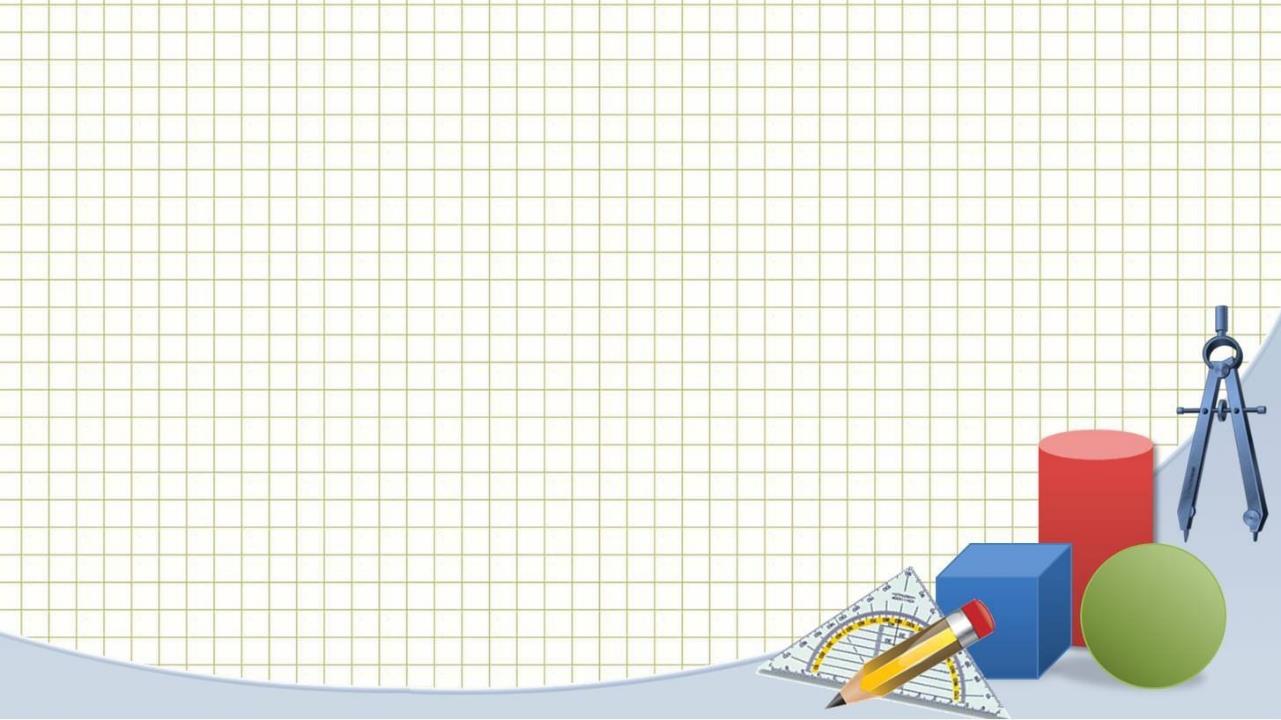 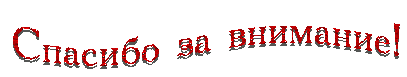 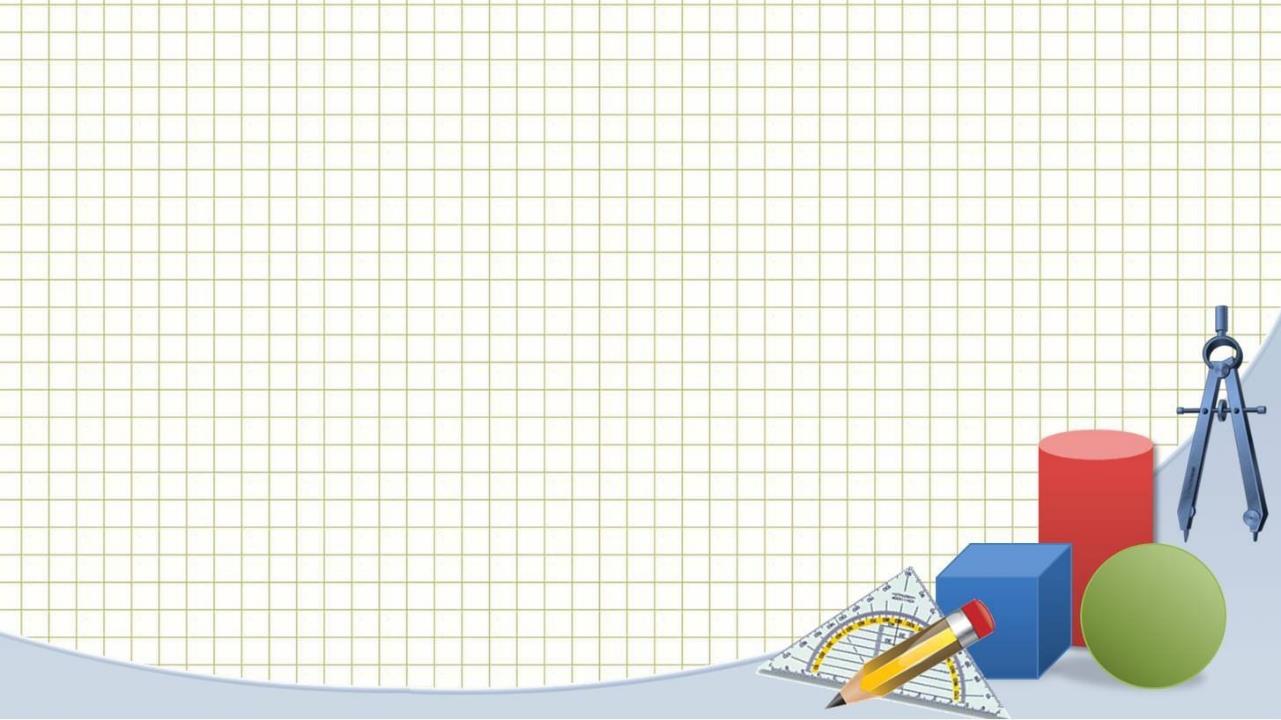 Список использованных источников информации
https://multiurok.ru/files/proektno-issledovatelskaia-deiatelnost-geometriia.html
https://fb.ru/article/470498/geometriya-v-prirode-zolotoe-sechenie-zerkalnaya-simmetriya-i-fraktalyi
https://yandex.ru/images/search?text=%D0%B3%D0%B5%D0%BE%D0%BC%D0%B5%D1%82%D1%80%D0%B8%D1%8F%20%D0%B2%20%D0%BF%D1%80%D0%B8%D1%80%D0%BE%D0%B4%D0%B5&stype=image&lr=113204&source=serp